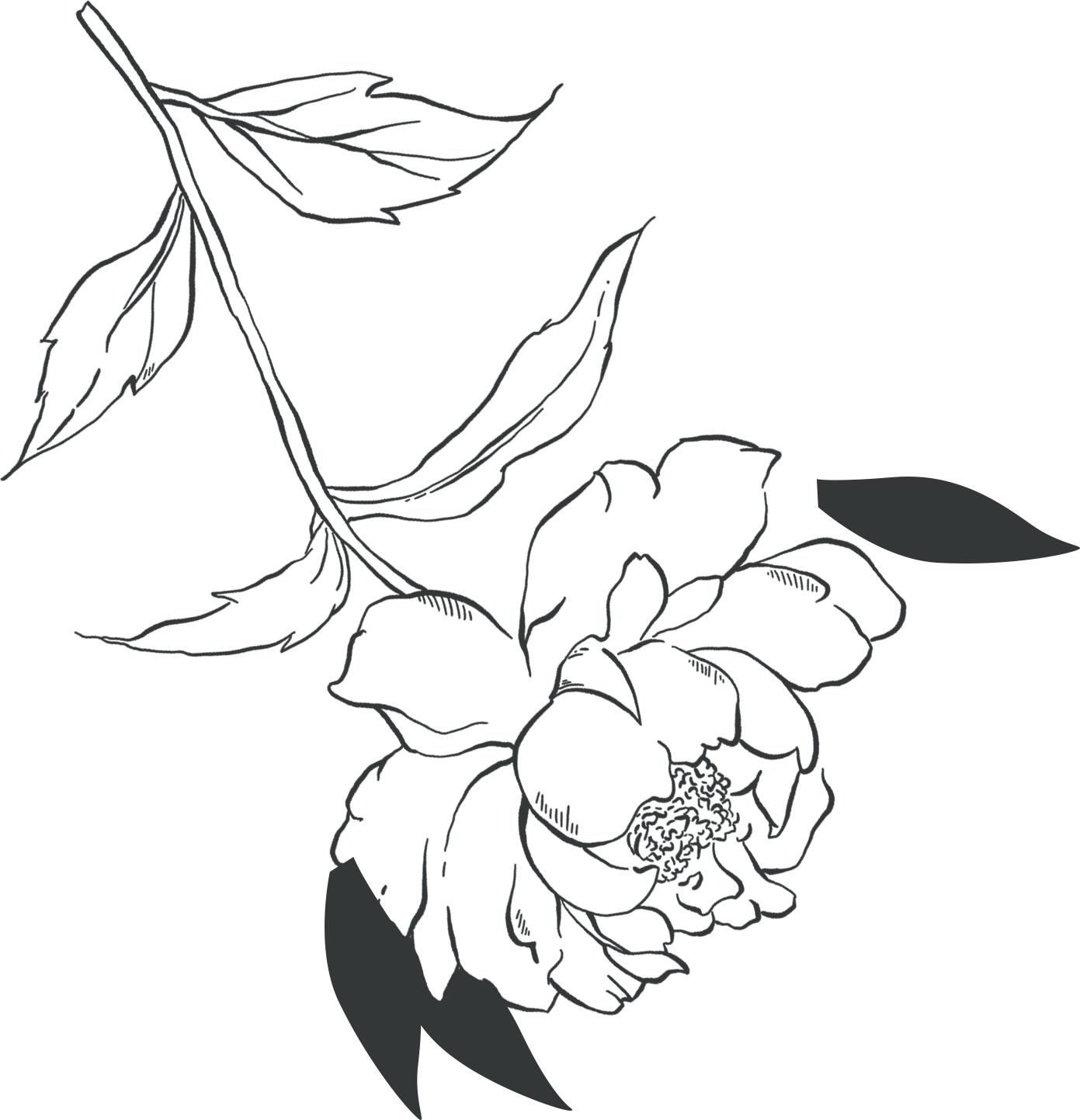 W I T H  G R E A T  J O Y
A N N + F R E D
A R E  J O I N I N G  I N  M A T R I M O N Y
J U N E  |  1 8 T H  |  4 : 3 0  P M
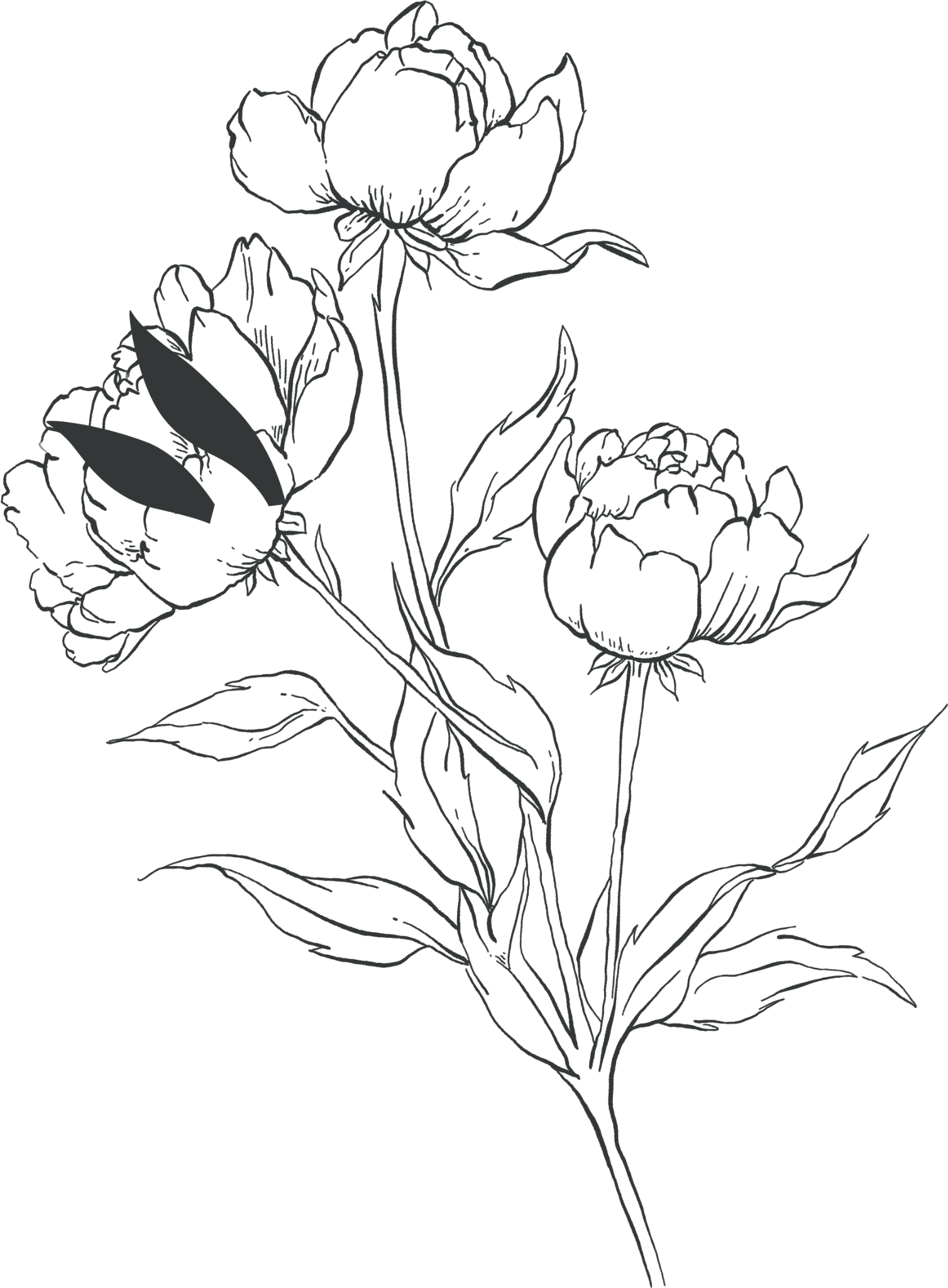 B L A C K B E R R Y  F A R M
W A L L A N D ,  N Y
R E C E P T I O N  T O  F O L L O W